2D Collisions
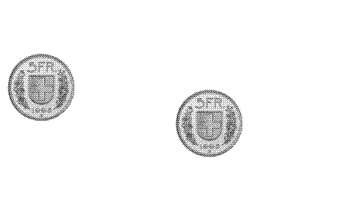 p1f = m1v1f
m1
m1
m2
p1f
p1i = m1v1i
q
f
p2f = m2v2f
P1i = P1f + P2f
Y13
Collisions in 2D
p1i
Vector Addition
Vector  x-y components
y
p1f
p2f
p2f
p1i
x
m1v1i  = m1v1f cos(q) + m2v2f cos(f)
X components
0 = m1v1f sin(q) - m2v2f sin(f)
Y components
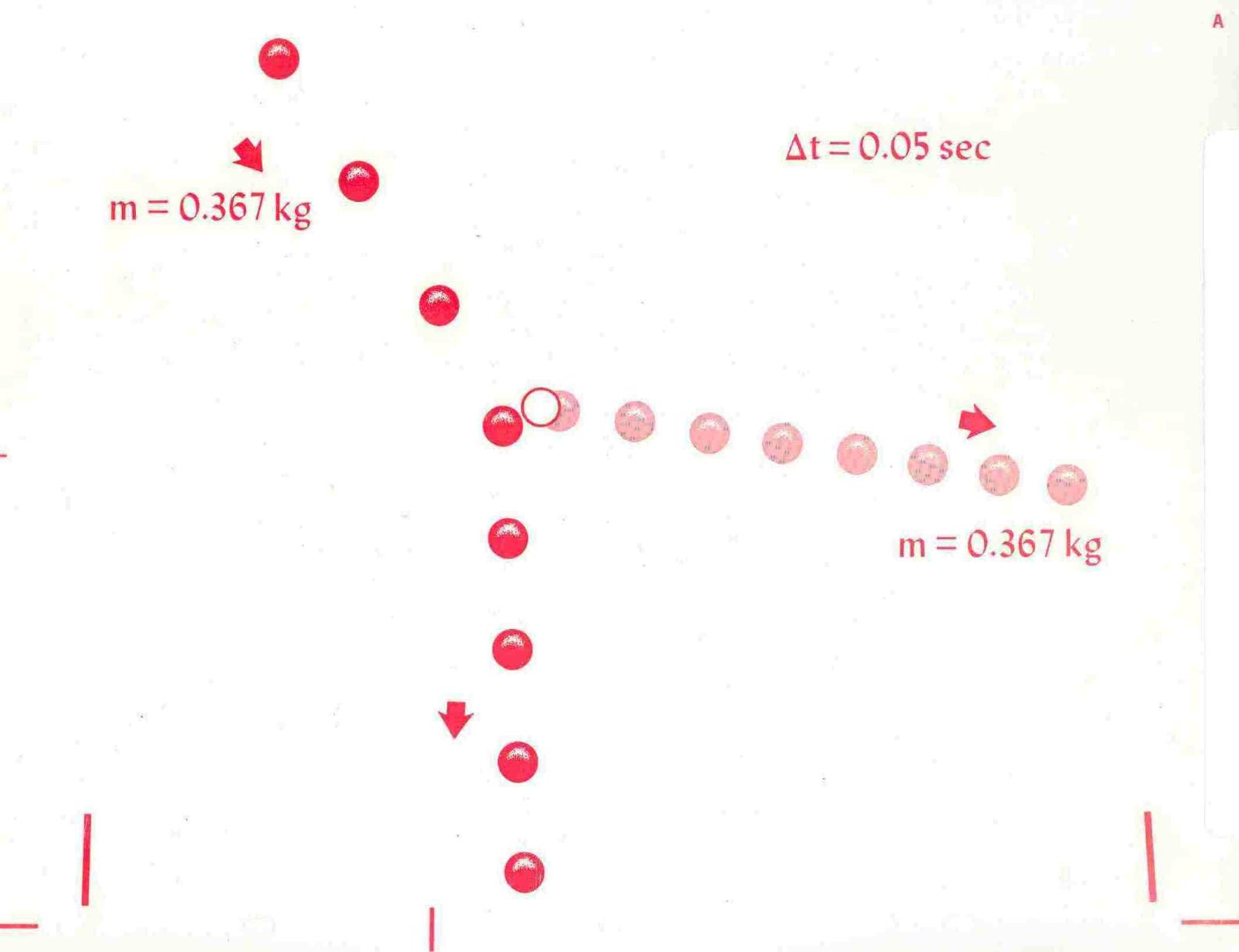 Prove



By Vector components
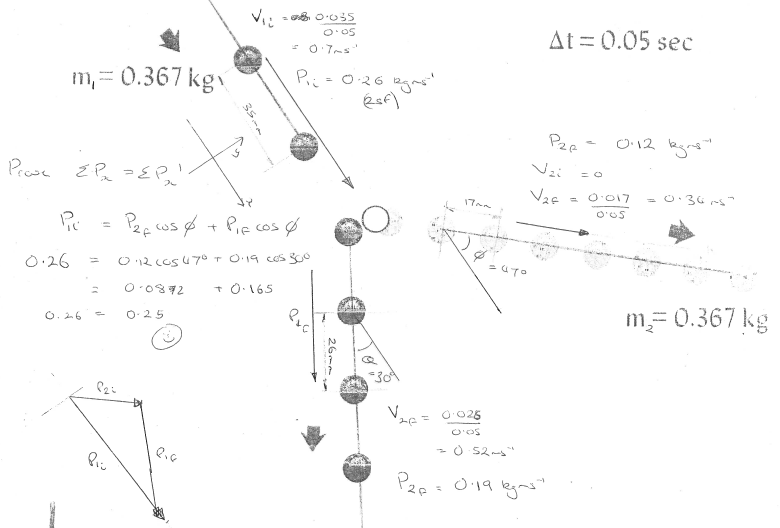 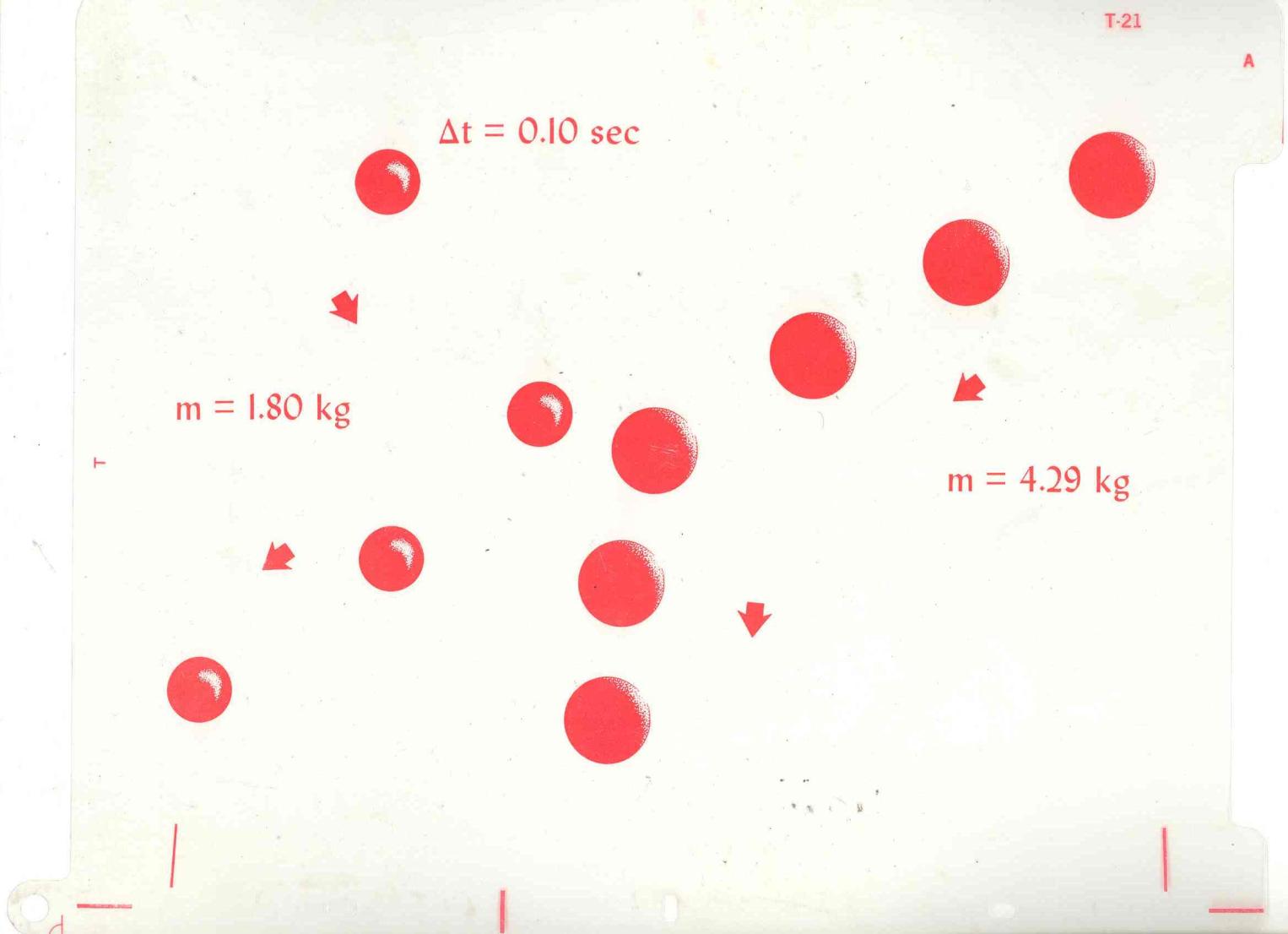 Prove
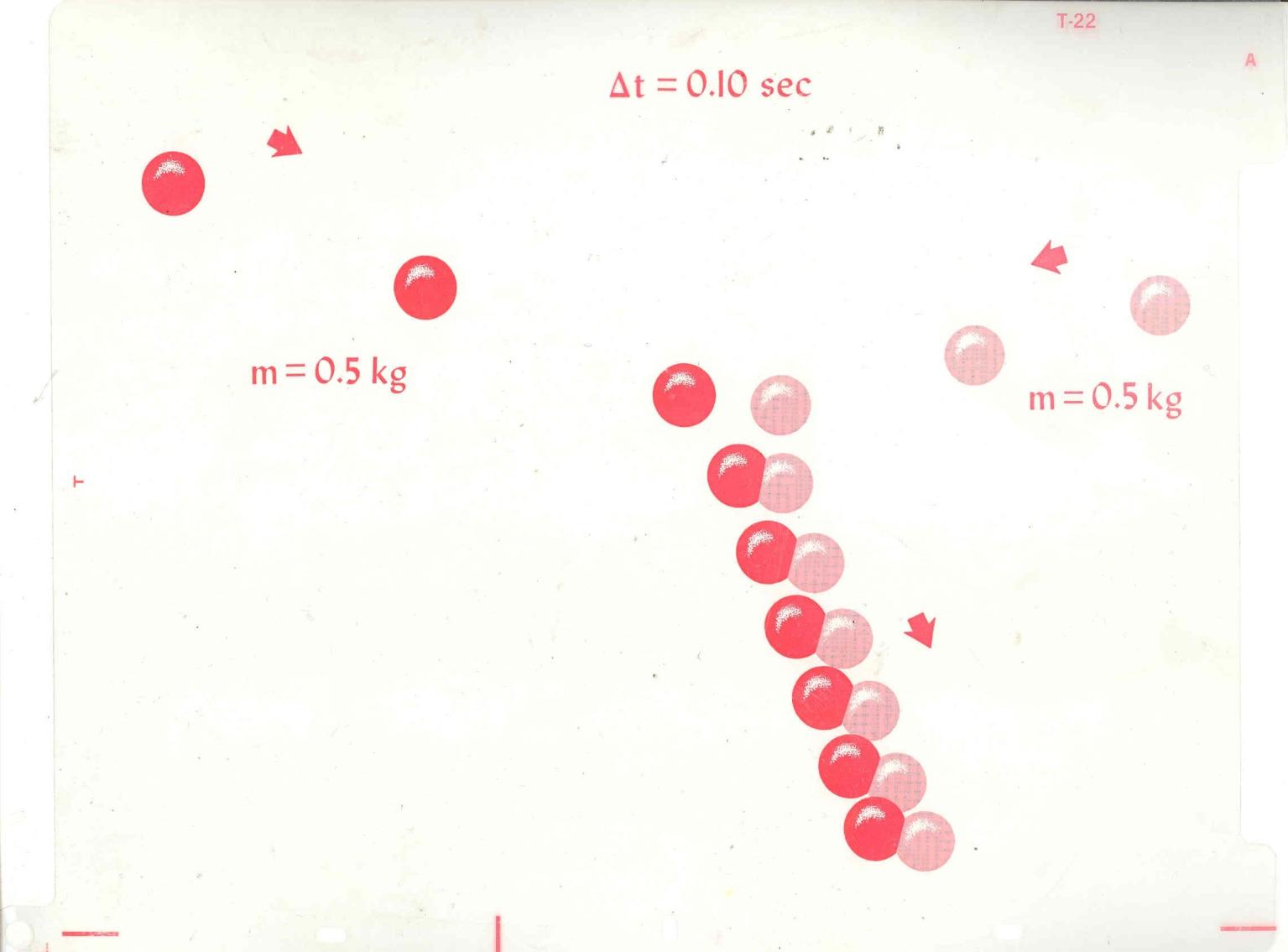 Prove